This extract is from Great Expectations by Charles Dickens, when the narrator (Pip) as a young child meets an escaped convict, Magwitch, for the first time. How does the writer use language here to describe Magwitch?
A fearful man, all in coarse grey, with a great 
iron on his leg.  A man with no hat, and with 
broken shoes, and with an old rag tied round his
head.  A man who had been soaked in water, and 
smothered in mud, and lamed by stones, and cut 
by flints, and stung by nettles, and torn by briars; 
who limped and shivered, and glared and growled;
and whose teeth chattered in his head as he seized
me by the chin.
[Speaker Notes: AQA style exam question in Section A of Paper 1
Typical rubric: You could include the writer’s choice of:
Words and phrases
Language features and techniques
Sentence forms
What do you think are the challenges of this kind of question, on an unseen text?
Note how abstract and generalised the instruction is. How can we make this meaningful for students and support their understanding of how grammar works?]
Supporting linguistic analysis
Students often have real difficulty in answering ‘What is the effect of…?’ and this kind of understanding needs careful scaffolding.
It can be helpful to use prompts that tie to a purpose or that name the effect e.g. In this first meeting, Magwitch is a frightening figure for Pip yet the reader also has sympathy for the convict. Look at how Dickens uses noun phrases to describe Magwitch and create this mixed picture. Why do you think he wants us to see Magwitch in this way?
Think about framing your questions to offer this kind of support and about withdrawing that support over time to enable independence.
Supporting linguistic analysis
Look at the way Magwitch is described when we first meet him in Great Expectations.Should we be frightened by him or should we have sympathy for him?
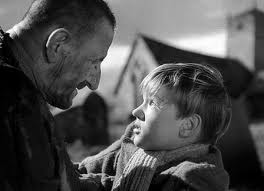 A fearful man, all in coarse grey, with a great iron on his leg.  A man with no hat, and with broken shoes, and with an old rag tied round his head.  A man who had been soaked in water, and smothered in mud, and lamed by stones, and cut by flints, and stung by nettles, and torn by briars; who limped and shivered, and glared and growled; and whose teeth chattered in his head as he seized me by the chin.
[Speaker Notes: An example of discussion focused through the question: should we be frightened or should we have sympathy? Take the time to explore context before focusing in on grammar features that contribute to our understanding, shown on the next slide.]
Look at the way Magwitch is described when we first meet him in Great Expectations. Should we be frightened by him or should we have sympathy for him? Sort the noun phrases into those that make him sound frightening and those that make him sound a pitiful victim.
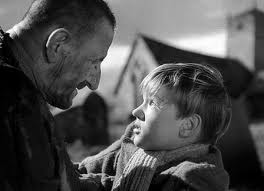 A fearful man, all in coarse grey, with a great iron on his leg.  A man with no hat, and with broken shoes, and with an old rag tied round his head.  A man who had been soaked in water, and smothered in mud, and lamed by stones, and cut by flints, and stung by nettles, and torn by briars; who limped and shivered, and glared and growled; and whose teeth chattered in his head as he seized me by the chin.
[Speaker Notes: You could do this as a physical card sort or through colour highlighting (as on next slide). Make sure students can see that the description is a series of noun phrases modifying the head noun ‘man’. The determiner ‘a’ has also been highlighted and the choice is worth discussing – why not ‘the’ or ‘this’. Remember context – the young Pip’s first view of a man he does not know, but the choice also helps to make Magwitch’s situation more universal, strengthening the reader’s view of him as pitiful victim. 
The interpretative work has been done by the teacher here, to focus attention on how the effects are created through use of language.]
Look at the way Magwitch is described when we first meet him in Great Expectations. Should we be frightened by him or should we have sympathy for him? Sort the noun phrases into those that make him sound frightening and those that make him sound a pitiful victim.
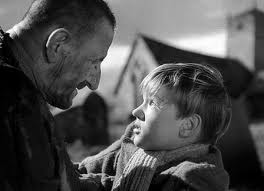 A fearful man, all in coarse grey, with a great iron on his leg.  A man with no hat, and with broken shoes, and with an old rag tied round his head.  A man who had been soaked in water, and smothered in mud, and lamed by stones, and cut by flints, and stung by nettles, and torn by briars; who limped and shivered, and glared and growled; and whose teeth chattered in his head as he seized me by the chin.
[Speaker Notes: Feedback: the colour coding is deliberate here – a useful way of highlighting patterns in the text. What does it make us notice about the balance between the reader’s sympathy and fear? Why is Pip’s mixed reaction important to establish on this first meeting? Note how it encapsulates the nature of the life-long relationship between Magwitch and Pip.
You can highlight some of the ways in which noun phrases are structured if you think it’s helpful preparation for students’ follow-up written task, but there’s no need to get bogged down in technicalities: link structure to meaning, for example:
The detail that modifies ‘a man’ focuses on physical appearance and physical suffering, through prepositional phrases (all in…with…with…with…with) and the repetition is part of Pip’s young voice, noticing these details one by one, as though trying to make sense of them
The detail is created through relative clauses (a man who..; who; whose) and the repetition of this structure emphasises the regularity/universality of the suffering, as do the lists of co-ordinated clauses and choice of lexical verbs: the physical hardship sounds unremitting and severe, a life spent in the harsh outdoors, roaming the countryside: stung by nettles; cut by flints; torn by briars; limped and shivered etc. No surprise that this hardship makes him glare and growl at the world! These actions, and the iron on his leg, are frightening to Pip, but to the reader, they might also be counted as evidence of Dickens’s sympathetic portrayal of Magwitch.]
This extract is from Great Expectations by Charles Dickens, when the narrator (Pip) as a young child meets an escaped convict, Magwitch, for the first time. How does the writer use language here to describe Magwitch?
A fearful man, all in coarse grey, with a great 
iron on his leg.  A man with no hat, and with 
broken shoes, and with an old rag tied round his
head.  A man who had been soaked in water, and 
smothered in mud, and lamed by stones, and cut 
by flints, and stung by nettles, and torn by briars; 
who limped and shivered, and glared and growled;
and whose teeth chattered in his head as he seized
me by the chin.
[Speaker Notes: Consolidate understanding of what has been discussed by asking students in pairs to speak a short paragraph in answer to the question, focusing on the use of noun phrases to describe Magwitch. 
Have the previous activities helped them to answer this question more confidently?
A ‘model’ answer:
Here Dickens uses minor sentences, with no main verb, in the form of three noun phrases, headed by ‘man’ to present Magwitch to the reader.  The choice of visual detail offered in the prepositional phrases (with no hat; with broken shoes, with an old rag round his head) suggests he is on the margins of society, and the detail of the ‘great iron on his leg’ invites the reader to infer he is an escaped prisoner.  The third, very extended noun phrase, uses the passive voice to present a character who, whilst ‘fearful’, is also a victim – unpleasant things have happened to him, alongside the unpleasant things we infer he has done.  The counterpointing of verbs which depict his discomfort, or vulnerability, (limped; shivered; chattered) with verbs which suggest aggression (glared; growled; seized) emphasise further Dickens’ initial presentation of Magwitch as both victim and aggressor, a presentation sustained throughout the novel.]
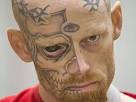 You are going to enter a creative writing competition. Your entry will be judged by a panel of people of your own age.
Choose one of these people to write about. Write a description of your chosen character that shows what kind of person they are and how you react to them.
[Speaker Notes: A possible link from reading to writing.
AQA exam style question in Section B of Paper 1
TASK in pairs: Choose one of these characters. Discuss the character/personality/feelings you want to convey and list noun phrases that will convey those things. Can refer directly back to the Great Expectations model and imitate it e.g. an old woman with a ragged shawl and battered hat; a woman who was blind in one eye; whose face was etched with age; who had laboured in fields and toiled at the stove; who had fetched water from the well and harvested the grain; who had brought seven children into the world and seen three die; a woman who squinted and scowled; shrugged and sighed…
Encourage explanations of students’ own use of language linked to intended meaning and impact on reader e.g. prompting with: what did you want your reader to know about this character? What have you made clear through your description?]